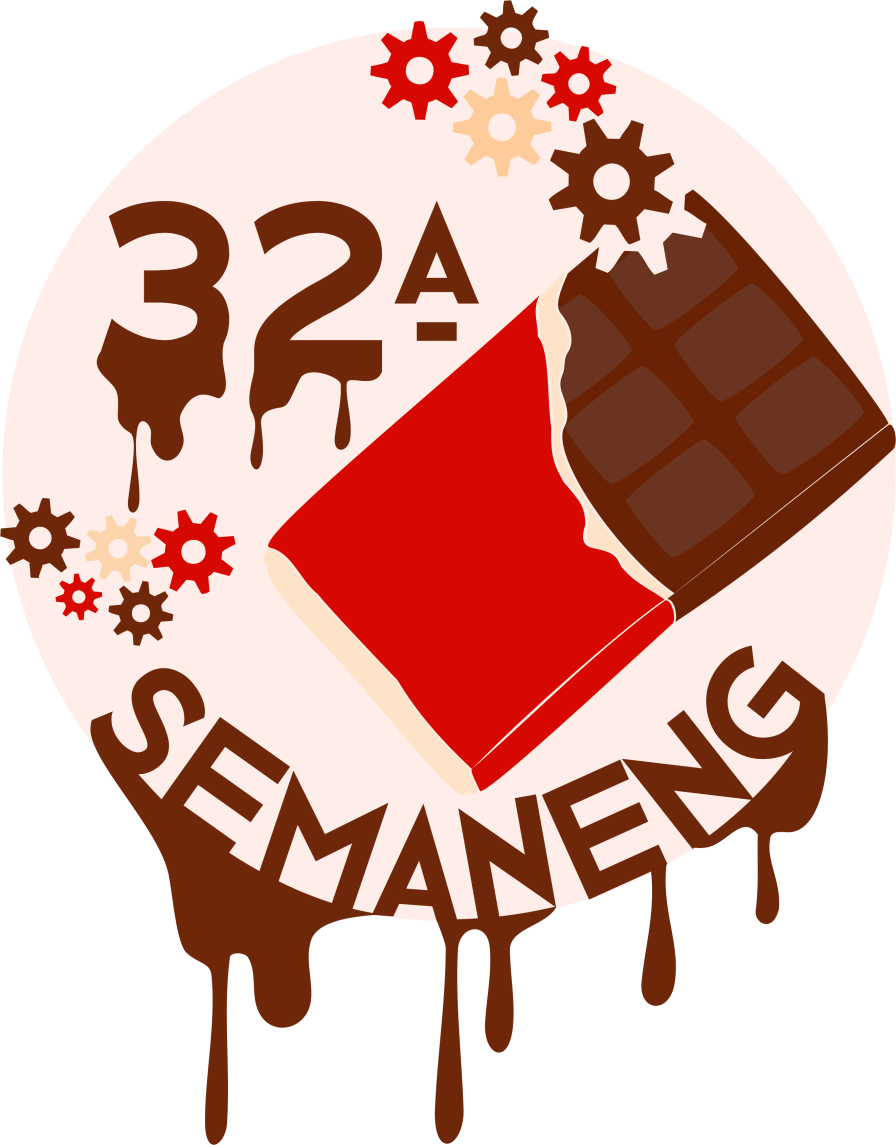 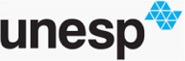 XXXI Semana de Engenharia de Alimentos
Exposição de Trabalhos Professora Ellen Silva Lago Vanzela
Título do projeto (letra minúscula Times New Roman n. 66)
(autores,  minúscula, Times New Roman n. 32)
Instituição/Unidade Universitária (minúscula, Times New Roman n. 32)
Introdução
Resultados e Discussão
Insira aqui o texto, Times New Roman n. 36
Insira aqui o texto, Times New Roman n. 36
Objetivo
Conclusão
Insira aqui o texto, Times New Roman n. 36
Insira aqui o texto, Times New Roman n. 36
Bibliografia
Material e Métodos
1 Curtis, M. D.; Shiu, K.; Butler, W. M. e Huffmann, J. C. J. Am. Chem. Soc. 1986, 108, 3335.
.
2 Curtis, M. D.; Shiu, K.; Butler, W. M. e Huffmann, J. C. J. Am. Chem. Soc. 1986, 108, 3335.
Insira aqui o texto, Times New Roman n. 36
Agradecimentos
Insira aqui o texto, Times New Roman n. 36